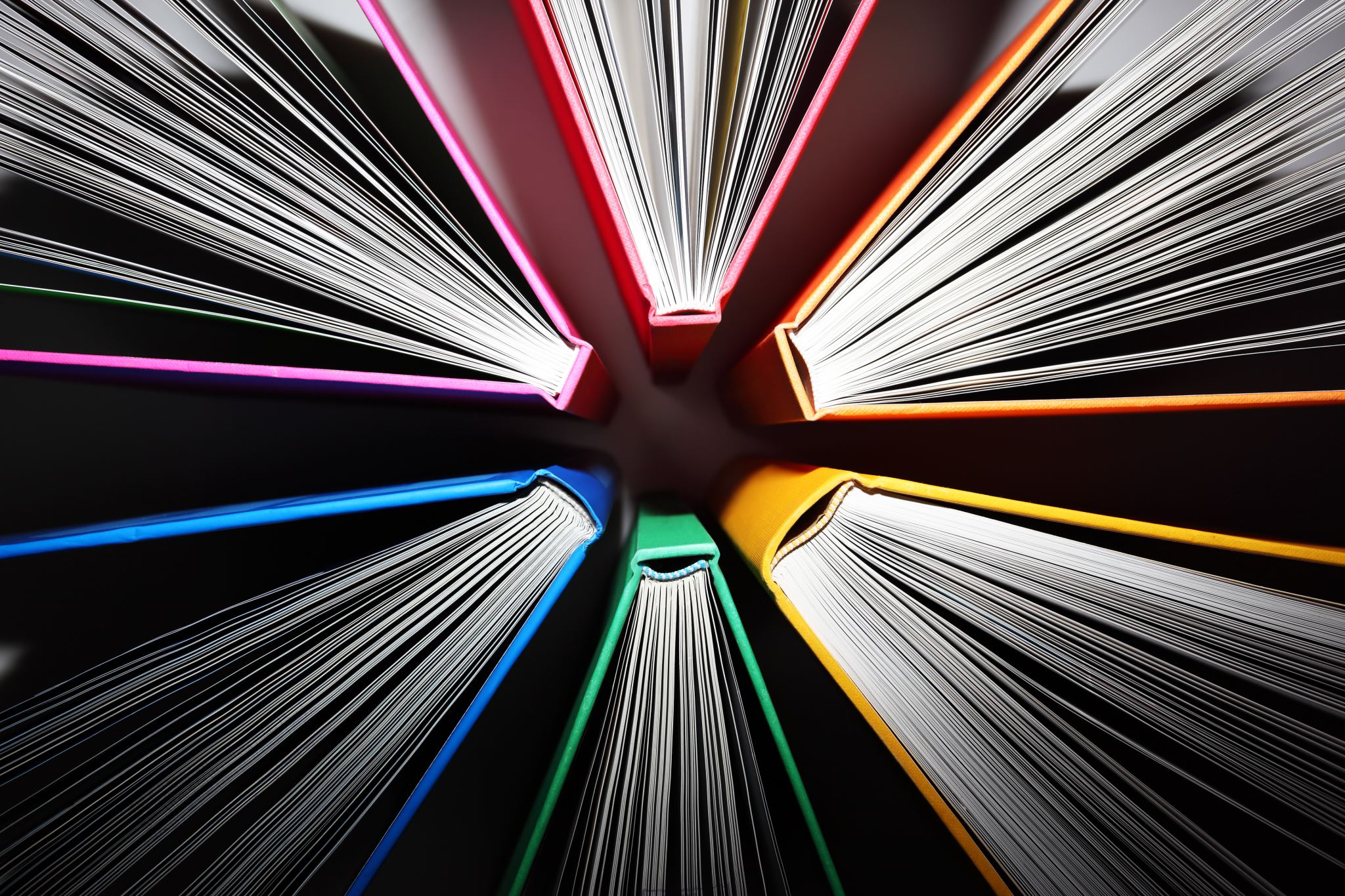 Trổi Hơn Luật Pháp
Ma-Thi-Ơ 5:25-37
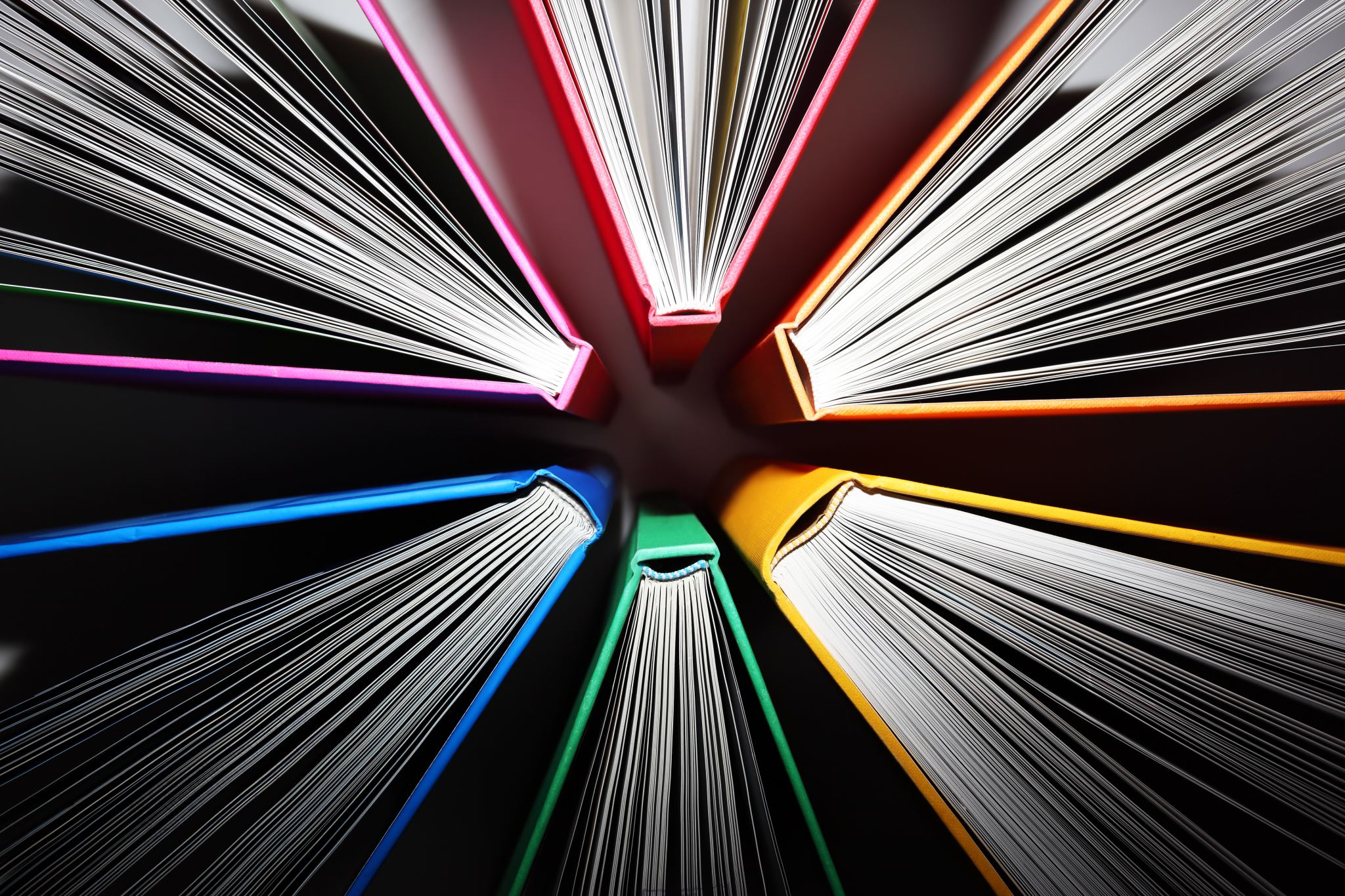 Giá trị bên trong về quan hệ quyết định thái độ của chúng ta với người khác:1. Trách nhiệm dân sự (Ma-thi-ơ 5:25-26)2. Tình dục (Ma-thi-ơ 5:27-30)3. Ly Dị (Ma-thi-ơ 5: 31-32)
Giá trị bên trong về niềm tin quyết định mối quan hệ của chúng ta với Đức Chúa Trời:

4. Sự Thề Thốt (Ma-Thi-ơ 5:33-37)
Trách Nhiệm Dân Sự
Trách Nhiệm Dân Sự
Kẻ nghịch: Ngừơi đang kiện cáo mình liên quan đến tranh tụng đất đai, tài chính, quyền lợi …
Lời cảnh cáo: Nợ nần phải trả. Đóng thuế với nhà nước. Trách nhiệm bồi thường khi làm hư hỏng. 
Giải pháp: Thương lượng để hoá giải, không phải ra toà án để bị xét xữ.
[Speaker Notes: Trách nhiệm nhân sự liên quan đến tiền bạc và có thể miễn án nếu đóng phạt bang không sẽ bị tù. Trach nhiệm nuôi con chẳng hạn.]
Trách Nhiệm Dân Sự
Sự nhu mì và khôn ngoan giúp chúng ta không làm tổn thương danh Chúa.
Hậu quả của sự không thương lượng sẽ nghiêm trọng hơn nhiều
[Speaker Notes: Trách nhiệm nhân sự liên quan đến tiền bạc và có thể miễn án nếu đóng phạt bằng không sẽ bị tù.]
Trách Nhiệm Dân Sự
Đây là vấn đề liên quan đến nợ nần, vay mượn và bị rắc rối về pháp lý
Châm ngôn 22: 7 (BPT) Kẻ giàu quản trị người nghèo, ai mắc nợ là tôi tớ của chủ nợ.

Rô-ma 13: 7 Phải trả cho mọi người điều mình đã mắc: nộp thuế cho kẻ mình phải nộp thuế; đóng góp cho kẻ mình phải đóng góp; sợ kẻ mình đáng sợ; kính kẻ mình đáng kính. 8 Đừng mắc nợ ai chi hết, chỉ mắc nợ về sự yêu thương nhau mà thôi, vì ai yêu kẻ lân cận mình, ấy là đã làm trọn luật pháp.
[Speaker Notes: Trách nhiệm nhân sự liên quan đến tiền bạc và có thể miễn án nếu đóng phạt bằng không sẽ bị tù.]
Trách Nhiệm Dân Sự
Đừng để thế gian xét xữ chúng ta.
Chúng ta trong Hội thánh cũng không kiện cáo nhau (I Cô-rinh-tô 6:1-6)
[Speaker Notes: I Cô rinh tô 6:1-6 Khi trong anh em ai có sự nghịch cùng người khác, sao dám để cho kẻ không công bình đoán xét hơn là cho các thánh đồ? 2 Anh em há chẳng biết các thánh đồ sẽ xét đoán thế gian sao? Ví bằng thế gian sẽ bị anh em xét đoán, thì anh em há chẳng đáng xét đoán việc nhỏ mọn hơn sao? 3 Anh em chẳng biết chúng ta sẽ xét đoán các thiên sứ sao? Huống chi việc đời nầy! 4 Vậy khi anh em có sự nghịch cùng nhau về việc đời nầy, sao lấy những kẻ không kể ra chi trong Hội thánh làm người xét đoán! 5 Tôi nói thế làm cho anh em hổ thẹn. Ấy vậy, trong vòng anh em chẳng có một kẻ khôn ngoan nào phân xử được giữa anh em mình hay sao? 6 Nhưng anh em kiện anh em, lại đem đến trước mặt kẻ chẳng tin!]
Trách Nhiệm Dân Sự
26 Quả thật, Ta nói với ngươi, ngươi sẽ không ra khỏi tù cho đến khi trả xong xu nợ cuối cùng.”

Sự Dạy Dỗ: 

Con ngừơi đang mắc nợ tội với Chúa và đang đi vào hình phạt đời đời.
Kẻ nợ tội cần xin sự tha thứ của chủ nợ (Ma-thi-ơ 18:23-34)
Khi đã đi vào hồ lữa địa ngục thì không còn cơ hội nữa
Tình Dục
27 Các ngươi có nghe lời phán rằng: Ngươi chớ phạm tội tà dâm. 28 Song ta phán cho các ngươi biết: Hễ ai ngó đàn bà mà động tình tham muốn, thì trong lòng đã phạm tội tà dâm cùng người rồi. 29 Vậy nếu con mắt bên hữu xui cho ngươi phạm tội, thì hãy móc mà quăng nó cho xa ngươi đi; vì thà chịu một phần thân thể ngươi phải hư, còn hơn là cả thân thể bị ném vào địa ngục. 30 Lại nếu tay hữu xui cho ngươi phạm tội, thì hãy chặt mà liệng nó cho xa ngươi đi; vì thà chịu một phần thân thể ngươi phải hư, còn hơn là cả thân thể vào địa ngục.
Tính Dục
Tình dục là khoái lạc Chúa ban tặng để vợ chồng trở nên một trong hôn nhân.
Tình dục khởi động khi cơ thể phát triển là sinh lý tự nhiên.
Ma quỹ biến tình dục trở thành một vũ khí huỷ diệt con người nguy hiểm nhất
Kinh thánh nói nhiều đến tình dục và rất thẳng thắn
Tình Dục
Bài học từ câu chuyện của Hoàng tử Am-Môn và Công Chúa Ta-Ma, các con của Đa-Vít ( II Sa-Mu-Ên 13)
	- Tình dục không phải là tình yêu
	- Sự hám dục của Am-môn khiến chàng hoàng tử này hiếp dâm em gái cùng cha khác mẹ và trả một giá bằng mạng sống của mình
	- Bi kịch của gia đình Đa-Vít bắt đầu ở: II Sa-mu-ên 11
Tình Dục
Sự khích động tình dục dẩn đến sự mất kiềm chế dẩn đến phạm tội. Từ mắt đến tay rất gần.
	Phim sex, ảnh khoả thân, những cảnh nóng trên phim ảnh, các phụ nữ đẹp khiêu gợi tạo sự khích dục rất nhạy bén với phái nam. Và nó như lữa: cháy lan và thiêu đốt mọi thứ.
	 Nhã ca 2:7 ”Hỡi các con gái Giê-ru-sa-lem, ta ép nài các ngươi Bởi những con hoàng dương hay là con nai đồng nội, Chớ kinh động, chớ làm tỉnh thức ái tình ta Cho đến khi nó muốn.”
[Speaker Notes: Thiếu niên Awana và hiểm hoạ tình dục. Chuyện của một nhóm thiếu niên lan tràn ảnh sex trên facebook.]
Tình Dục
Chúa dùng hình ảnh quyết liệt, một kết cục bi thảm, đối với sự cám dổ khó kiềm chế này.

 (29 Vậy nếu con mắt bên hữu xui cho ngươi phạm tội, thì hãy móc mà quăng nó cho xa ngươi đi; vì thà chịu một phần thân thể ngươi phải hư, còn hơn là cả thân thể bị ném vào địa ngục. 30 Lại nếu tay hữu xui cho ngươi phạm tội, thì hãy chặt mà liệng nó cho xa ngươi đi; vì thà chịu một phần thân thể ngươi phải hư, còn hơn là cả thân thể vào địa ngục.)
[Speaker Notes: Ngừa bệnh hơn chữa bệnh.

Ma-thi-ơ 15: 19 Vì tự nơi lòng mà ra những ác tưởng, những tội giết người, tà dâm, dâm dục, trộm cướp, làm chứng dối, và lộng ngôn. 

Ma-thi-ơ 18:8-9 Chúa lặp lại đoạn cảnh báo này, khi làm gương xấu cho con trẻ.]
Tình Dục
Sự bắt đầu bên trong tấm lòng làm tổn thương mối quan hệ chúng ta với Chúa. 
Hành động là kết quả và sự huỷ phá đã xãy ra. Quá trễ khi tội lỗi đã phạm.
 
Ma-thi-ơ 15: 19 “Vì tự nơi lòng mà ra những ác tưởng, những tội giết người, tà dâm, dâm dục, trộm cướp, làm chứng dối, và lộng ngôn.”
[Speaker Notes: Ngừa bệnh hơn chữa bệnh.

Châm Ngôn 16:2 Các đường lối của người đều là trong sạch theo mắt mình; Song Đức Giê-hô-va cân nhắc cái lòng. 

Châm ngôn 21: 2 Các đường lối của loài người đều chánh đáng theo mắt họ; Song Đức Giê-hô-va cân nhắc cái lòng.]
Ly Dị
31 Lại có nói rằng: Nếu người nào để vợ mình, thì hãy cho vợ cái tờ để. 32 Song ta phán cùng các ngươi: Nếu người nào để vợ mà không phải vì cớ ngoại tình, thì người ấy làm cho vợ mình ra người tà dâm; lại nếu người nào cưới đàn bà bị để, thì cũng phạm tội tà dâm.
[Speaker Notes: Ly dị vợ là làm cho vợ phạm tội tà dâm nếu vợ lấy người khác và nguời cưới cũng vậy. Xui khiến kẻ khác phạm tội. 
Theo Ma-thi-ơ 19:9 , người bỏ vợ cũng phạm tội tà dâm.]
Luật Môi Se và Giá trị Thiên đàng
Ma-thi-ơ 19: 3 Người Pha-ri-si bèn đến gần để thử Ngài, mà rằng: Không cứ vì cớ gì người ta có phép để vợ mình chăng? 4 Ngài trả lời rằng: Các ngươi há chưa đọc lời chép về Đấng Tạo Hóa, hồi ban đầu, dựng nên một người nam, một người nữ, 5 và có phán rằng: Vì cớ đó người nam sẽ lìa cha mẹ, mà dính díu với vợ mình; hai người sẽ cùng nên một thịt hay sao? 6 Thế thì, vợ chồng không phải là hai nữa, nhưng một thịt mà thôi. Vậy, loài người không nên phân rẽ những kẻ mà Đức Chúa Trời đã phối hiệp! 7 Họ lại hỏi Ngài rằng: Vậy chớ sao Môi-se đã dạy lập tờ để đặng để vợ đi? 8 Ngài phán rằng: Vì cớ lòng các ngươi cứng cỏi, nên Môi-se cho phép để vợ; nhưng, lúc ban đầu không có như vậy đâu. 9 Vả, ta phán cùng các ngươi, nếu ai để vợ mình không phải vì cớ ngoại tình, và cưới vợ khác, thì người ấy phạm tội tà dâm; và hễ ai cưới người bị để, thì phạm tội ngoại tình. 10 Môn đồ thưa rằng: nếu phận người nam phải xử với vợ mình như vậy thì thà không cưới vợ là hơn.
[Speaker Notes: Luật pháp của Môi se không phải là giá trị thiên đàng. Người nam muốn hợp thức hoá việc bỏ vợ nhưng thâm tâm họ bất an về điều này.]
Chúa ghét sự li dị
Ma-la chi  2:14 Các ngươi lại nói rằng: Vì sao? Ấy là vì Đức Giê-hô-va làm chứng giữa ngươi và vợ ngươi lấy lúc tuổi trẻ, mà ngươi đãi nó cách phỉnh dối, dầu rằng nó là bạn ngươi và là vợ giao ước của ngươi. 15 Vả, hơi sống của Đức Chúa Trời dầu có dư dật, chỉ làm nên một người mà thôi. Nhưng vì sao chỉ làm một người? Ấy là vì tìm một dòng dõi thánh. Vậy các ngươi khá cẩn thận trong tâm thần mình; chớ đãi cách phỉnh dối với vợ mình lấy lúc tuổi trẻ. 16 Vì Giê-hô-va Đức Chúa Trời của Y-sơ-ra-ên có phán rằng ta ghét người nào bỏ vợ, và người nào lấy sự hung dữ che áo mình, Đức Giê-hô-va vạn quân phán vậy. Vậy hãy giữ trong tâm thần các ngươi, chớ đãi cách phỉnh dối.
[Speaker Notes: Hôn nhân liên quan đến lời nguyện ước. Người nam phá vỡ nguyện ước vì lừa dối vợ lúc trẻ và chạy đuổi theo thoả mãn tình dục.. Lấy vợ không bởi tình yêu cam kết dễ dẩn đến sự đổ vỡ.
Sự hư hỏng cho cã dòng dõi. Con cái là nạn nhân của sự đỗ vỡ.

Ma-thi-ơ 18: 7 Khốn nạn cho thế gian vì sự gây nên phạm tội! Vì sự gây nên phạm tội phải có; song khốn nạn thay cho ai là kẻ gây nên phạm tội!]
Thề Thốt
33 Các ngươi còn có nghe lời phán cho người xưa rằng: Ngươi chớ thề dối, nhưng đối với Chúa, phải giữ vẹn lời thề mình. 34 Song ta phán cùng các ngươi rằng đừng thề chi hết: đừng chỉ trời mà thề, vì là ngôi của Đức Chúa Trời; 35 đừng chỉ đất mà thề, vì là bệ chân của Đức Chúa Trời; đừng chỉ thành Giê-ru-sa-lem mà thề, vì là thành của Vua lớn. 36 Lại cũng đừng chỉ đầu ngươi mà thề, vì tự ngươi không thể làm cho một sợi tóc nên trắng hay là đen được.  37 Song ngươi phải nói rằng: phải, phải; không, không. Còn điều người ta nói thêm đó, bởi nơi quỉ dữ mà ra
[Speaker Notes: Chúa dạy một nhận thức sau hơn về sự thề nguyện.]
Thề Thốt
Không được thề. Điều răn thứ 4 “Chớ lấy danh Chúa mà làm chơi”
Chúng ta không có thẩm quyền trên Đức Chúa Trời và tương lai mình (c.34-36)
Người thiếu uy tín thường thề thốt (C. 37)
Để có thể nói có có không không là một uy tín cã đời người (Không dối gạt, thất hứa)
Câu hỏi suy nghiệm